5cm
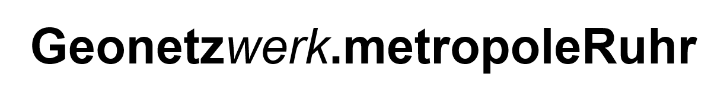 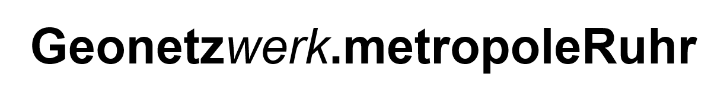 Geonetzwerk.metropoleRuhr meets Wissenschaft
Titel (100 pt)
Text
&
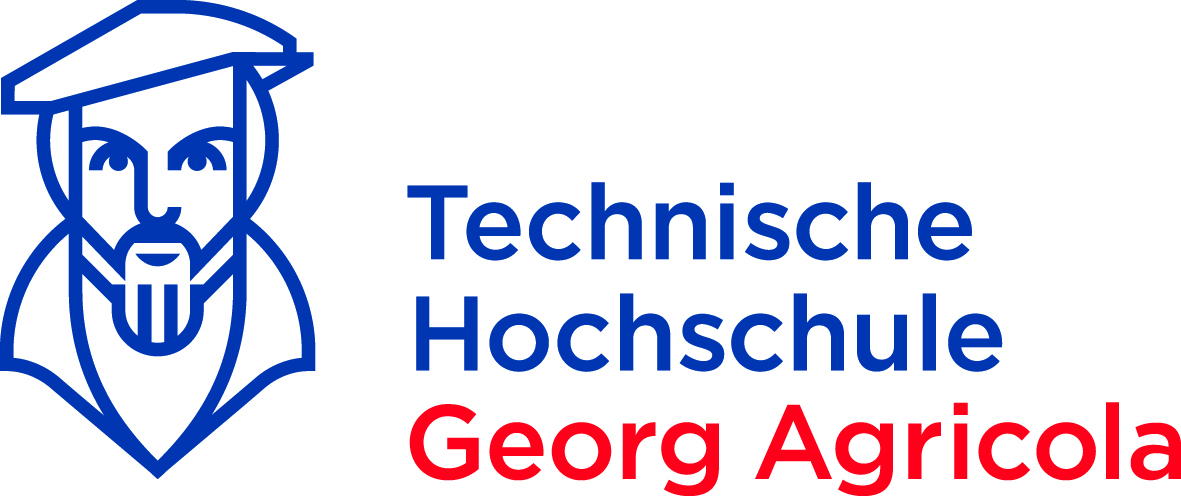 Wissenschaftsbereich
Name (50 pt)
Überschrift 1 (60 pt)
Text 1 (44 pt)
Bla (32 pt) 
Bla (24 pt)
1cm
Überschrift 2a
Überschrift 2b
1cm
Text 2
Text 2
Bild 2
1cm
Bildunterschrift (20 pt)
1cm
Überschrift 3
Text 3
Bild 3
1cm
Text
1cm
Quellenangaben (18 pt):
Boese, C.; Farrenkopf, M. (2014): Zeche am Strom – Die Geschichte des Bergwerks Walsum, Selbstverlag des Deutschen Bergbau-Museums Bochum, 514 p.
Bundesrepublik Deutschland (1980): Bundesberggesetz BBergG, last amended by Art. 4 Abs. 71 G on 7 August 2013, 79 p. 
EGLV (ed) (n.d.): Die neue Emscher, Essen, viewed 06 May 2015, http://www.eglv.de/wasserportal/impressum.html
Hegemann, M. (2010): Concept of Education Geotechnical Post-mining Management in Germany, in: International Society for Mine Surveying (ISM), XIV. International Congress, 20-24 September 2010, Sun City, South Africa, Proceedings Book, pp. 118-123.
5cm